INNOVACION
Nuevos Productos
Nuevos Procesos
Mejores productos 
Mejores Procesos
Mayor productividad
Menores Costos
Mejores márgenes
Necesidades de 
cliente - mercado
Objetivos
estratégicos
Figura 1. La innovación como una estrategia de la empresa.
Figura 2. Características del desarrollo de productos exitosos e innovadores.
Necesidades del cliente/usuario
Análisis de la propiedad intelectual
Análisis de los Productos Competidores
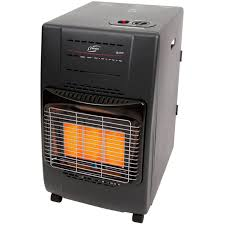 Idea de Producto o servicio Innovador
Análisis del Mercado
Análisis de la tecnología
Figura 3. Análisis del entorno para un producto o servicio innovador.
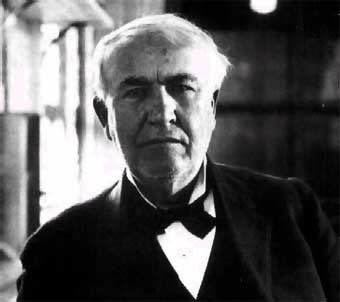 “La innovación es 1% inspiración y 99% transpiración” 

Tomás Alba Edison
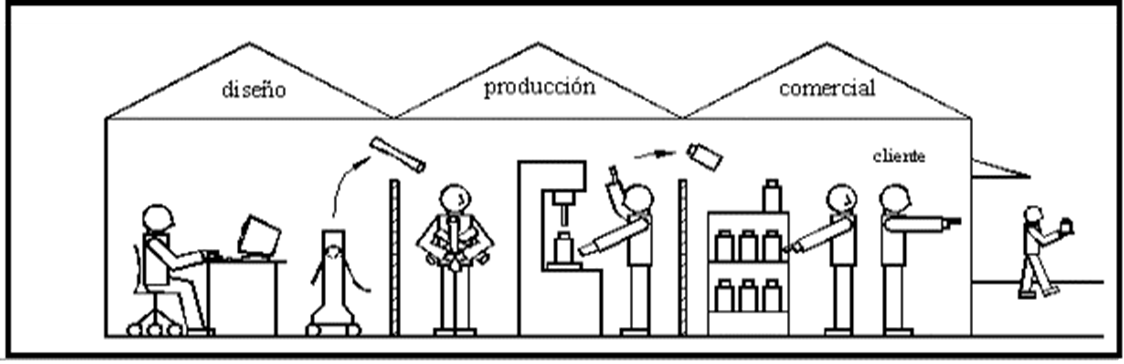 Figura 1. Esquema “tradicional” para el desarrollo de un producto o servicio (Riba, 2002).
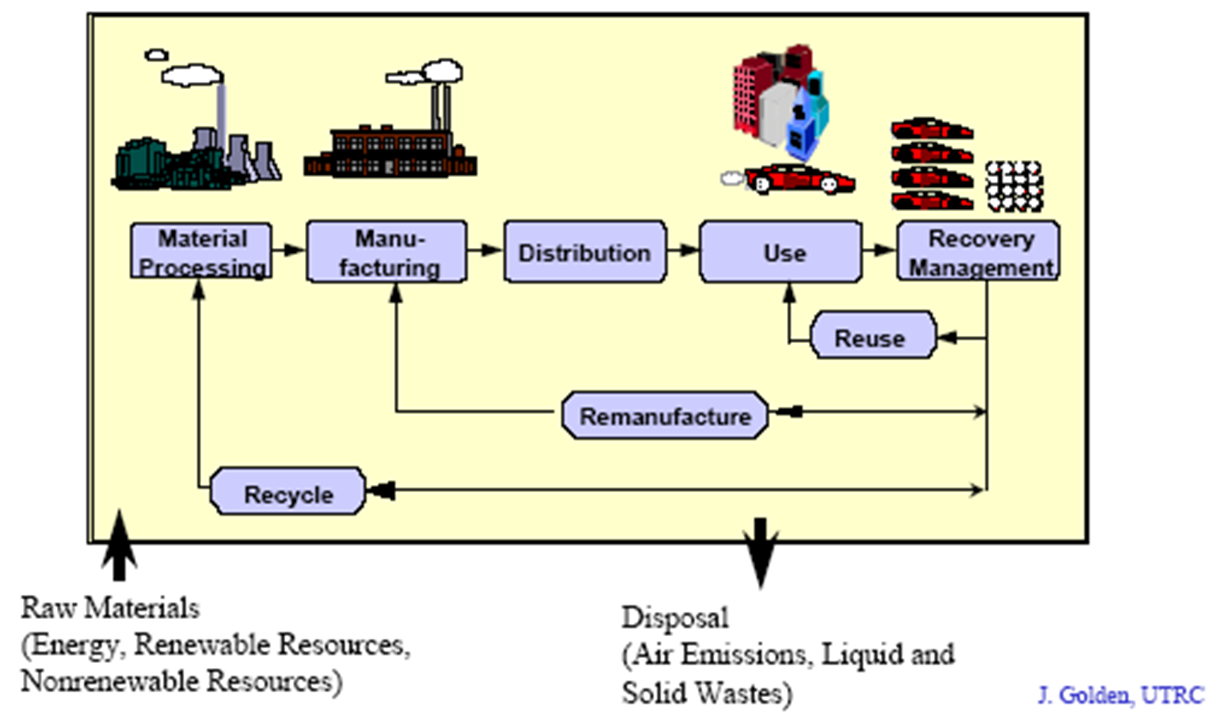 Figura 2. El concepto de ciclo de vida de un producto
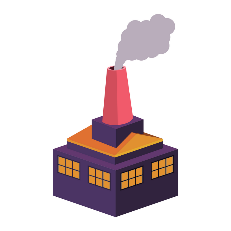 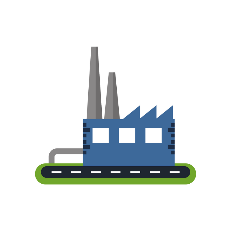 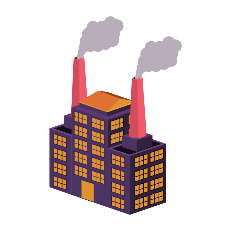 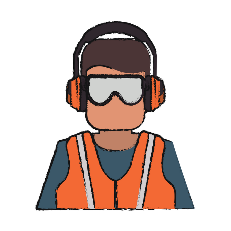 Fabricación
Procesamiento de materiales
Distribución
Uso
Gestión de la recuperación
Reusar
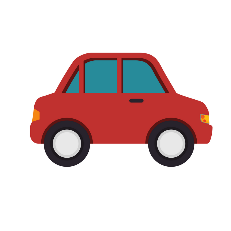 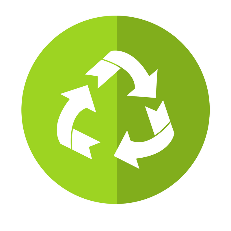 Remanufacturar
Reciclar
Materias primas
(Energía, recursos renovables, recursos no renovables)
Disposición 
(Emisiones de aire, residuos líquidos y sólidos)
Planeador de
Procesos
Diseñador 
del producto
Personal de
Logística
Personal de
 Mercadeo
Cliente
Decisión de
Diseño del
Producto
Ingeniero de 
Manufactura
Otras personas
 del C.V.P
Ingeniero de
Mantenimiento
Personal de 
Compras
Proveedor
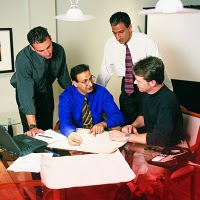 Figura 3. El concepto de ciclo de vida de un producto o servicio.
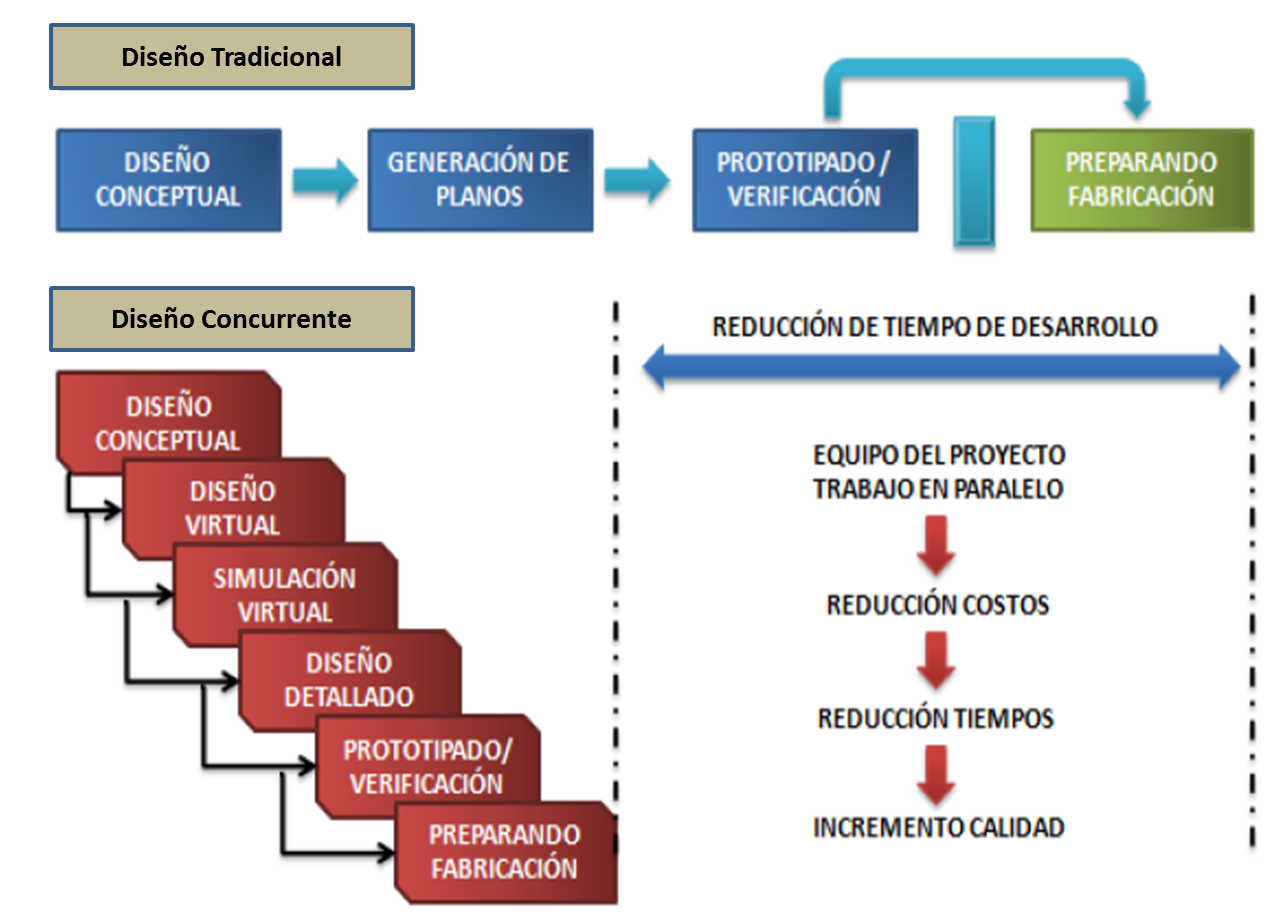 Figura 4. Ventajas del esquema de diseño concurrente.
Oportunidades
Producto o Servicio
Figura 5. Fases del proceso genérico de desarrollo del producto o servicio
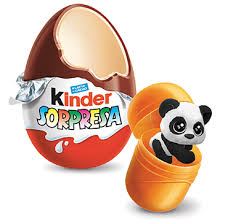 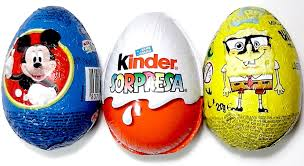 Figura 1. Producto kínder Sorpresa.
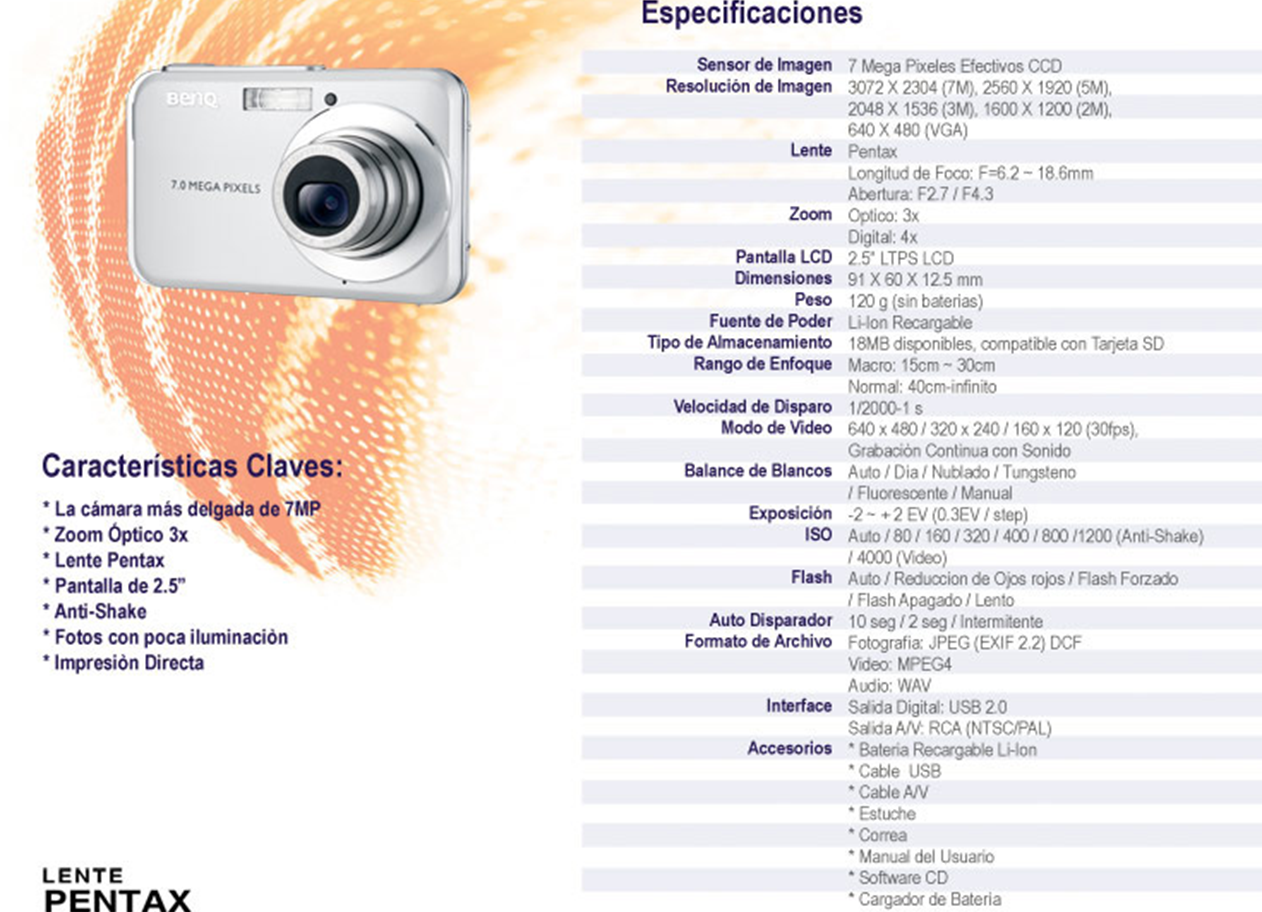 Figura 2. Ficha técnica de una cámara fotográfica.
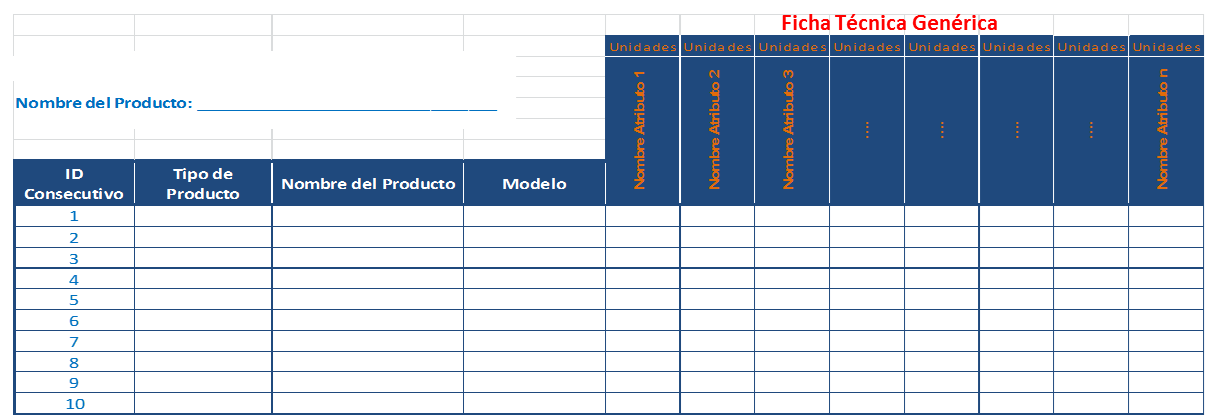 Figura 3. Matriz de análisis de productos o servicios competidores.
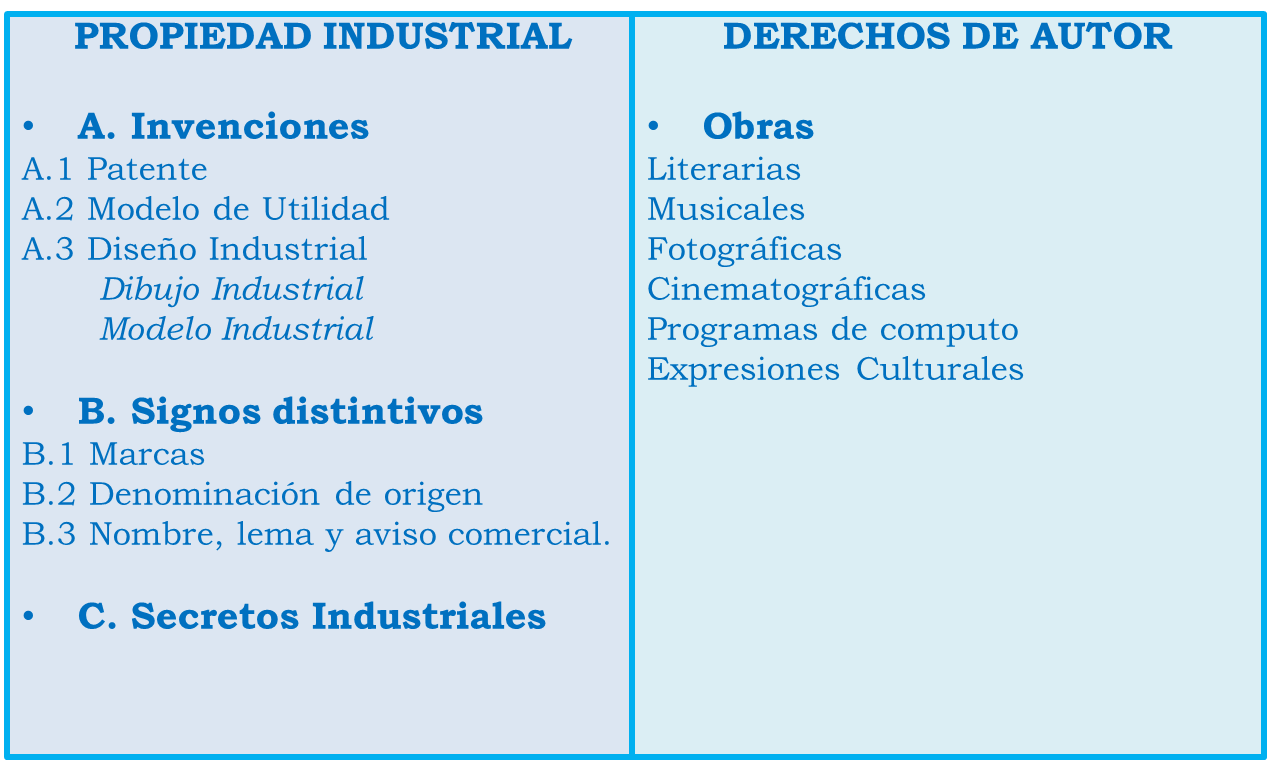 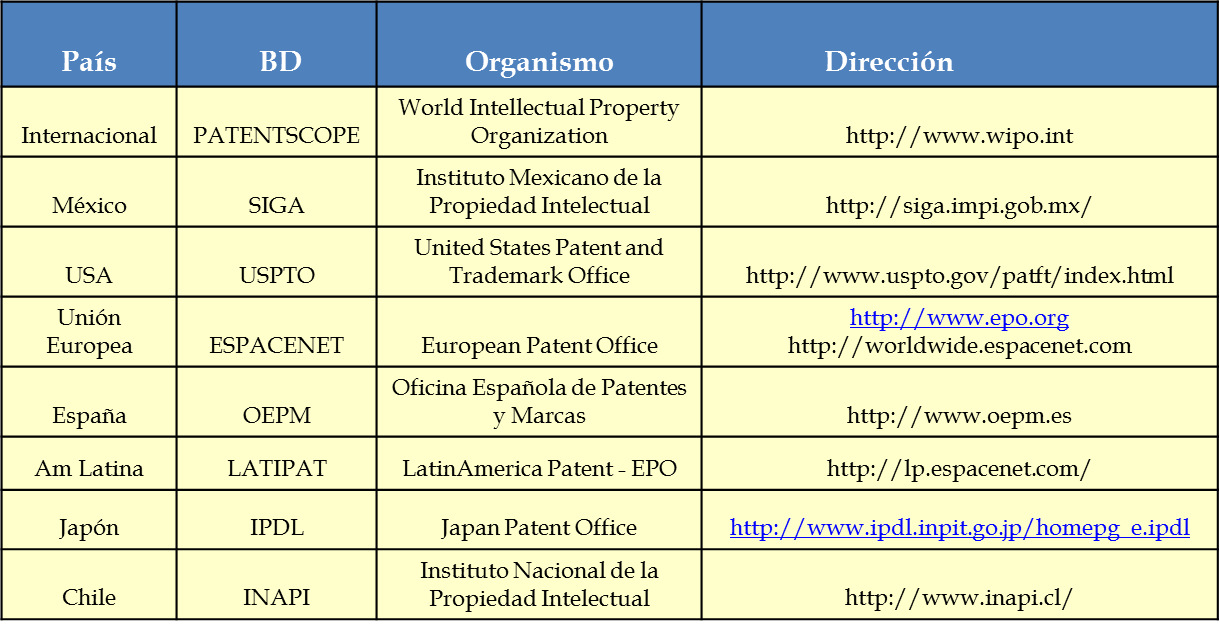 Figura 4. Principales bases de datos para la búsqueda de la propiedad intelectual.
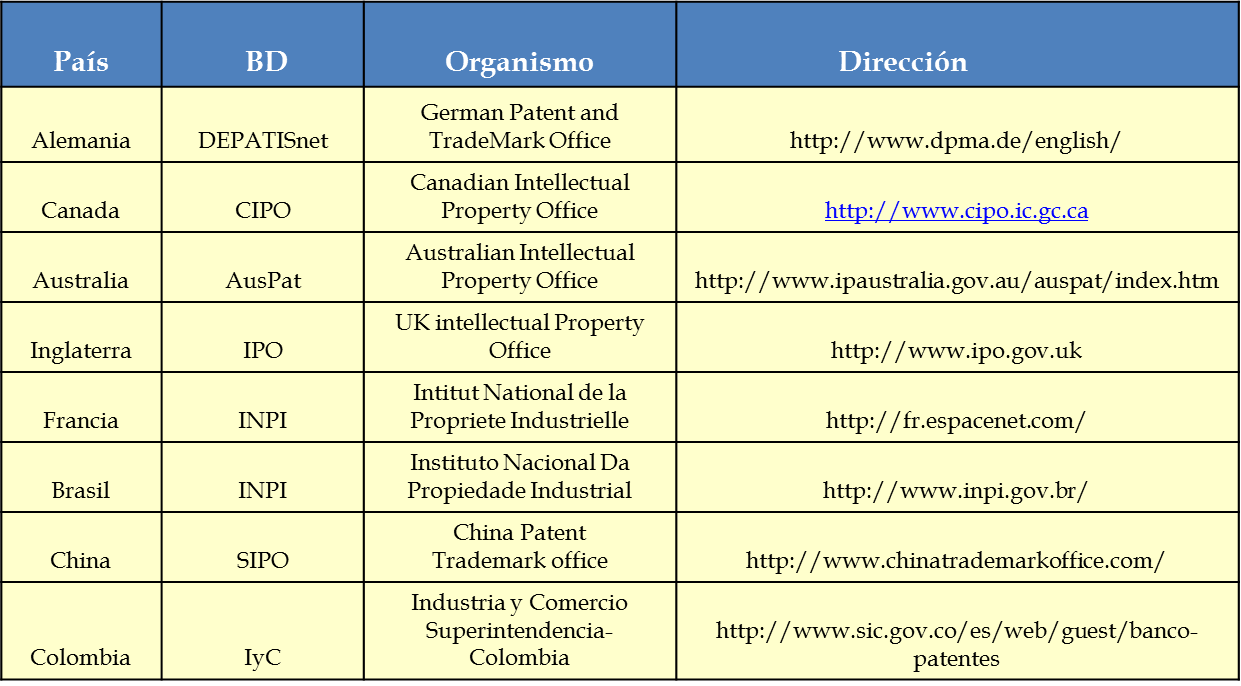 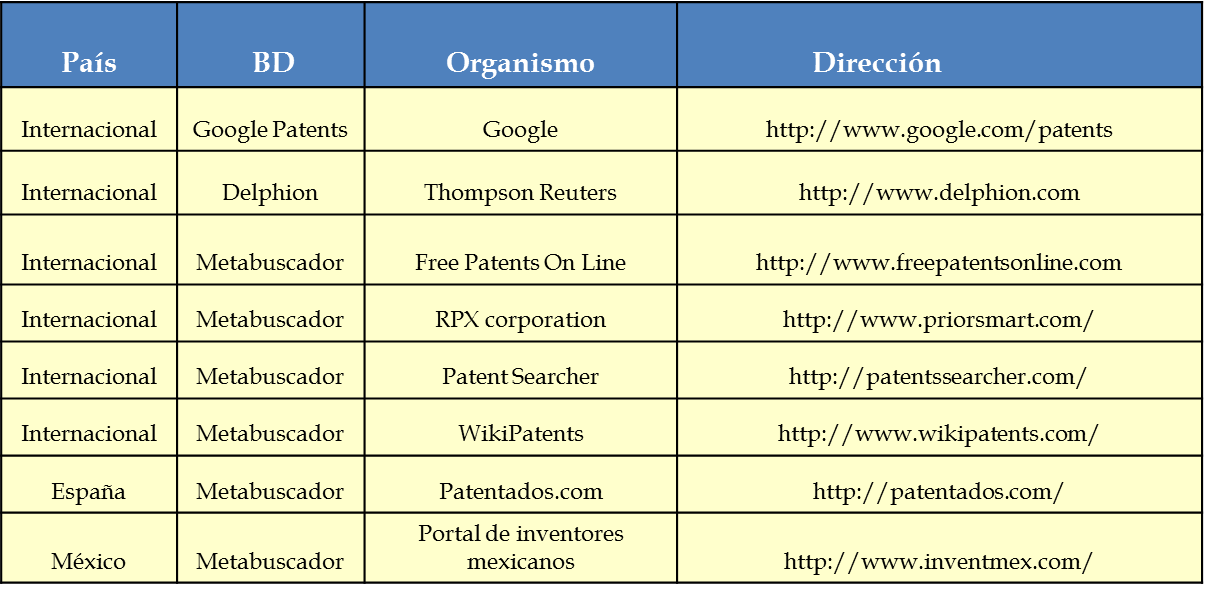 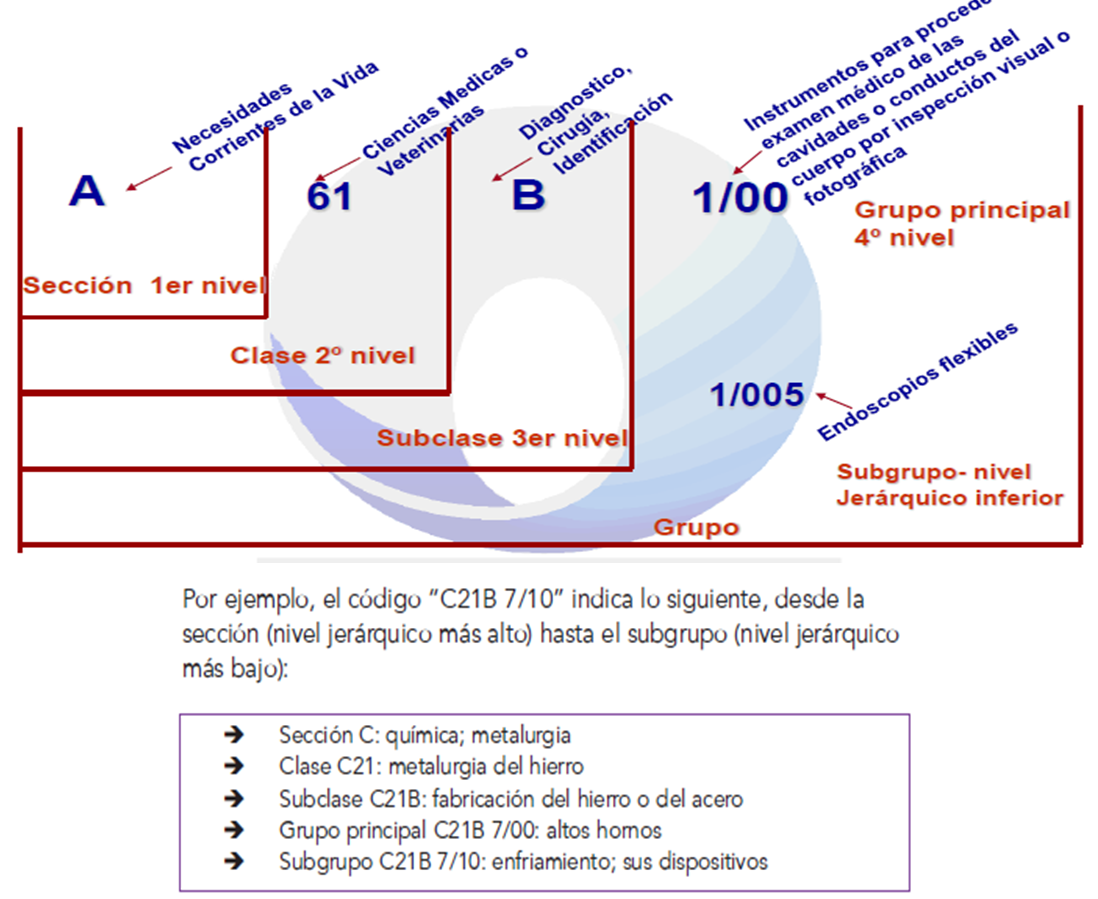 Figura 5. Estructura del código CIP.
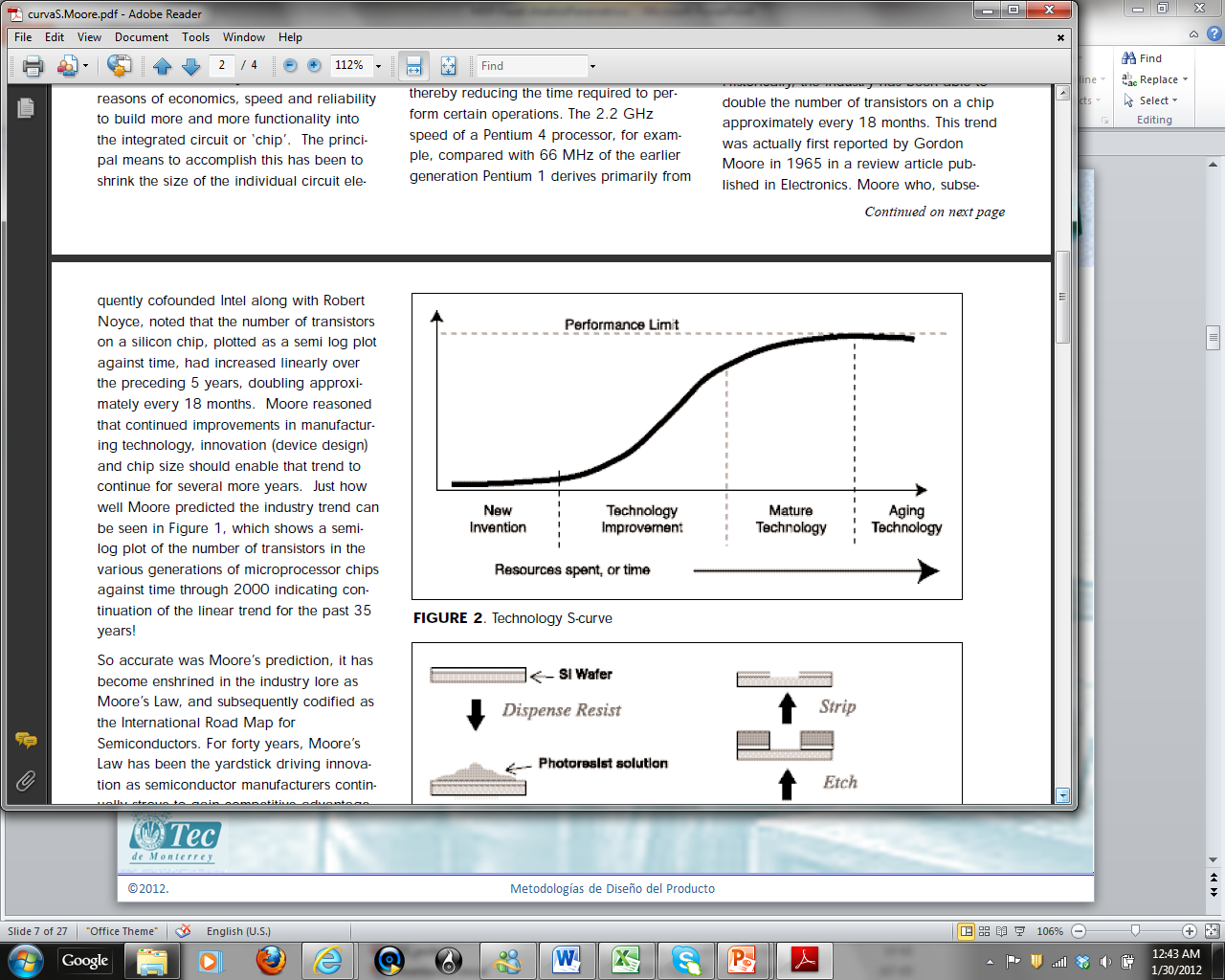 Límite Tecnológico
Fase de Obsolescencia
(Muerte Tecnológica)
Desempeño
Fase de Crecimiento
(Mejoramiento Tecnológico)
Fase de Madurez
(Clímax Tecnológico)
Fase de Emergencia
(Nueva invención)
Fase de Saturación
(Declive Tecnológico)
Tiempo
Figura 6. Fases de una Curva S.
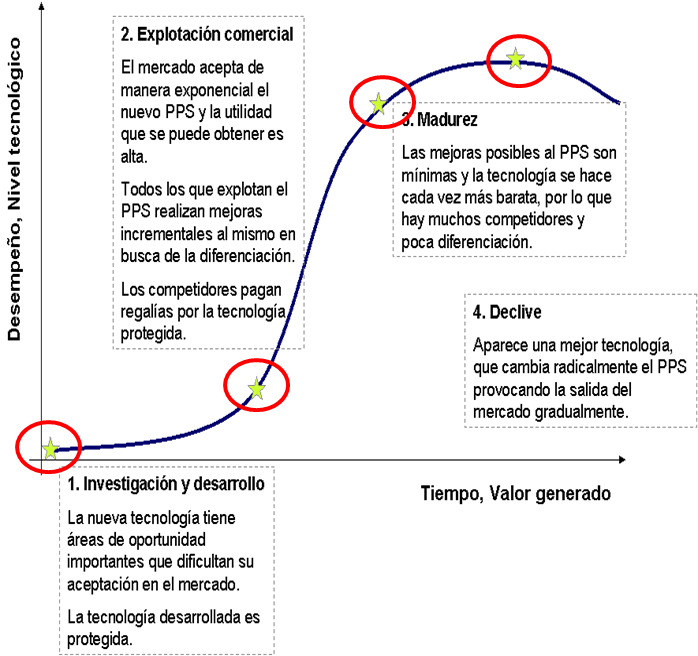 Figura 7. Fases de una Curva S.
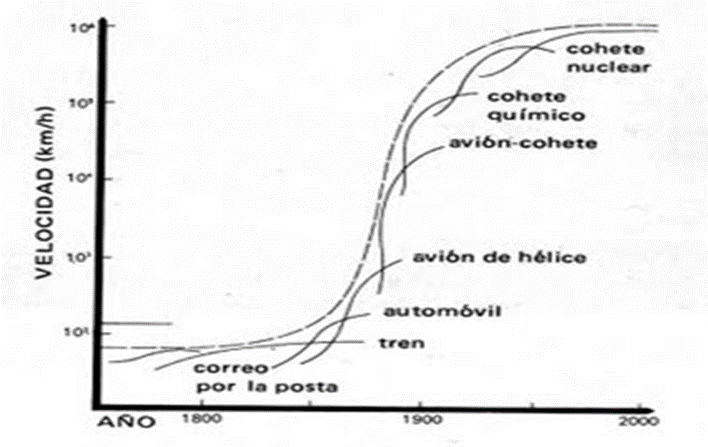 Figura 8. Fases de una Curva S.
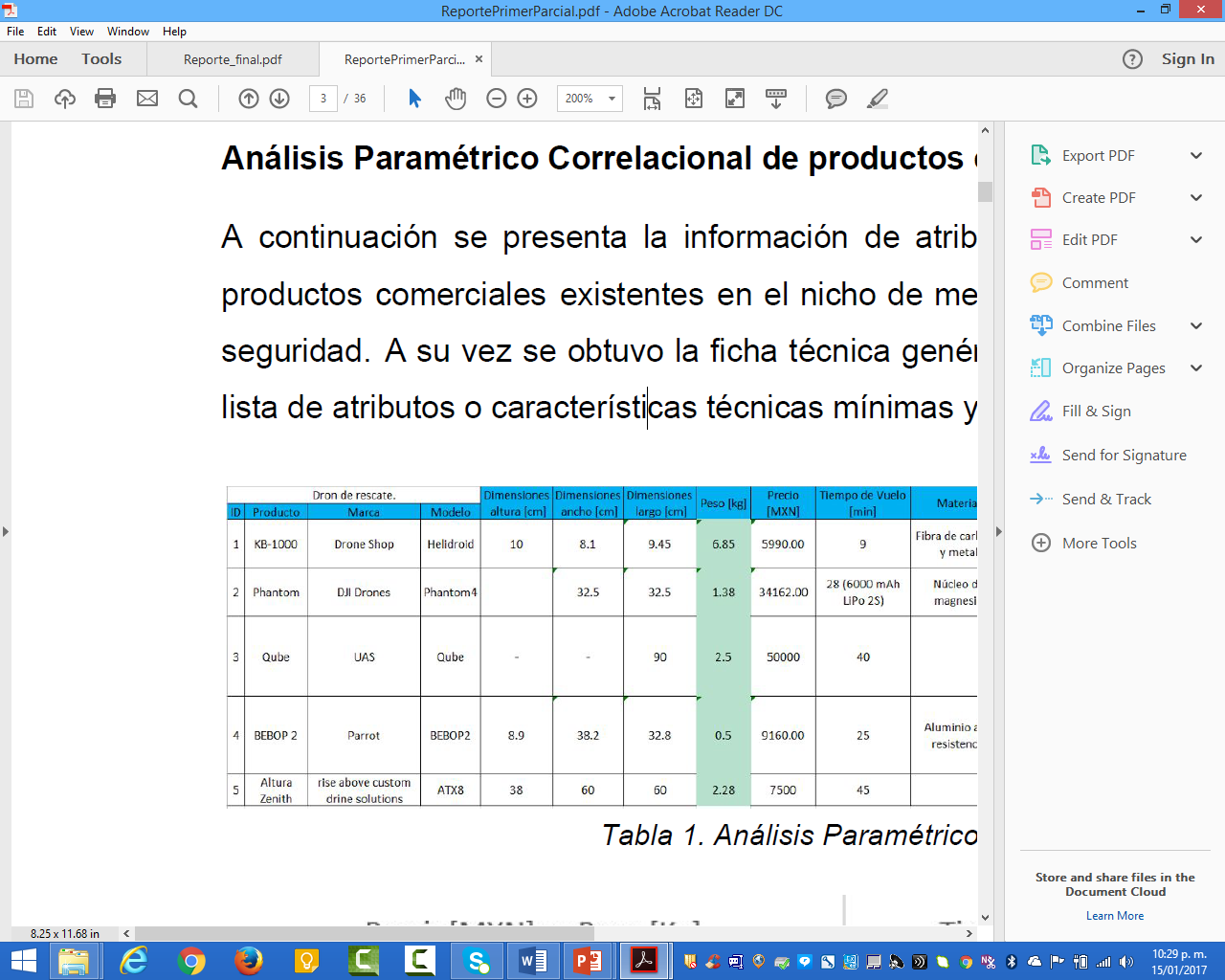 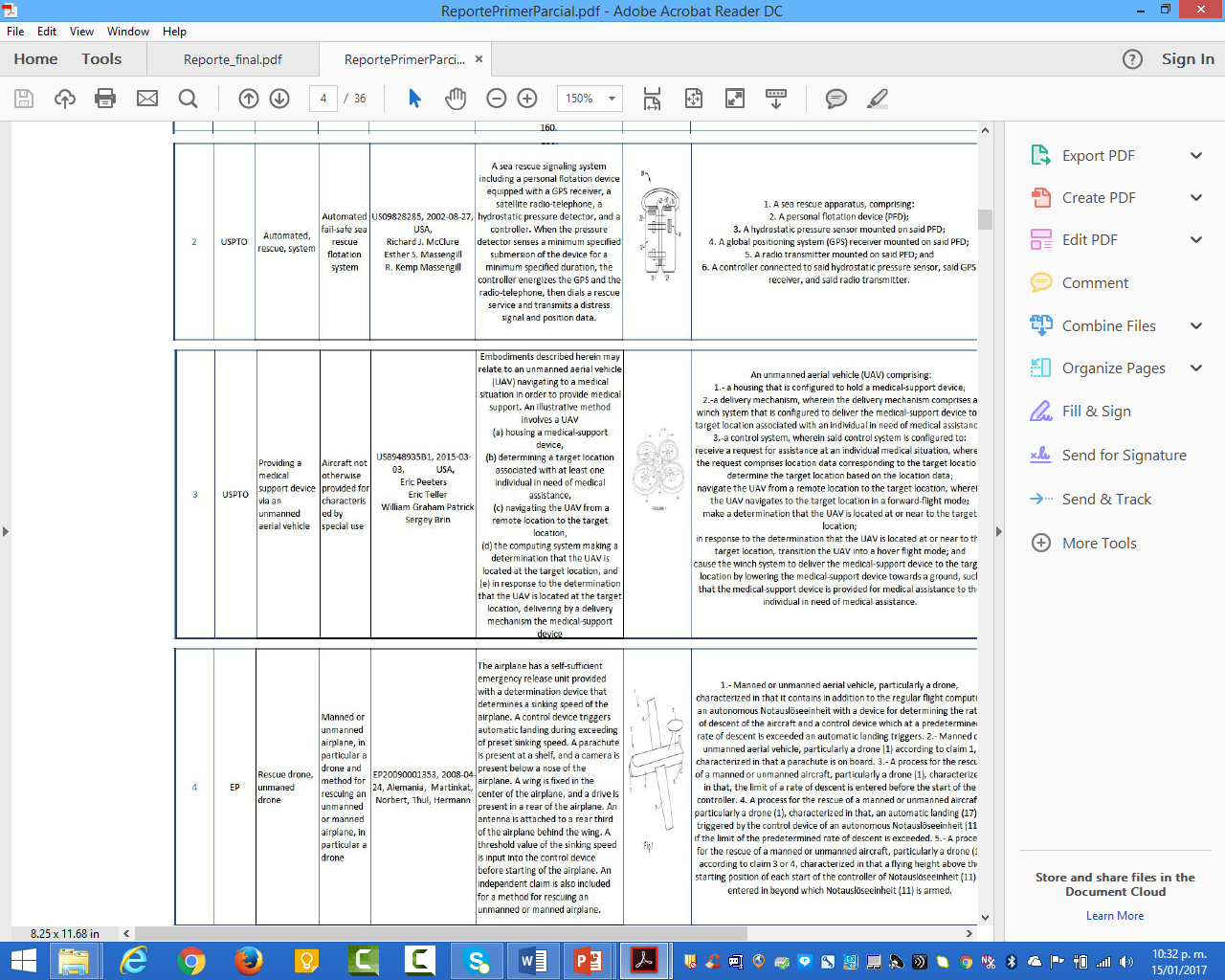 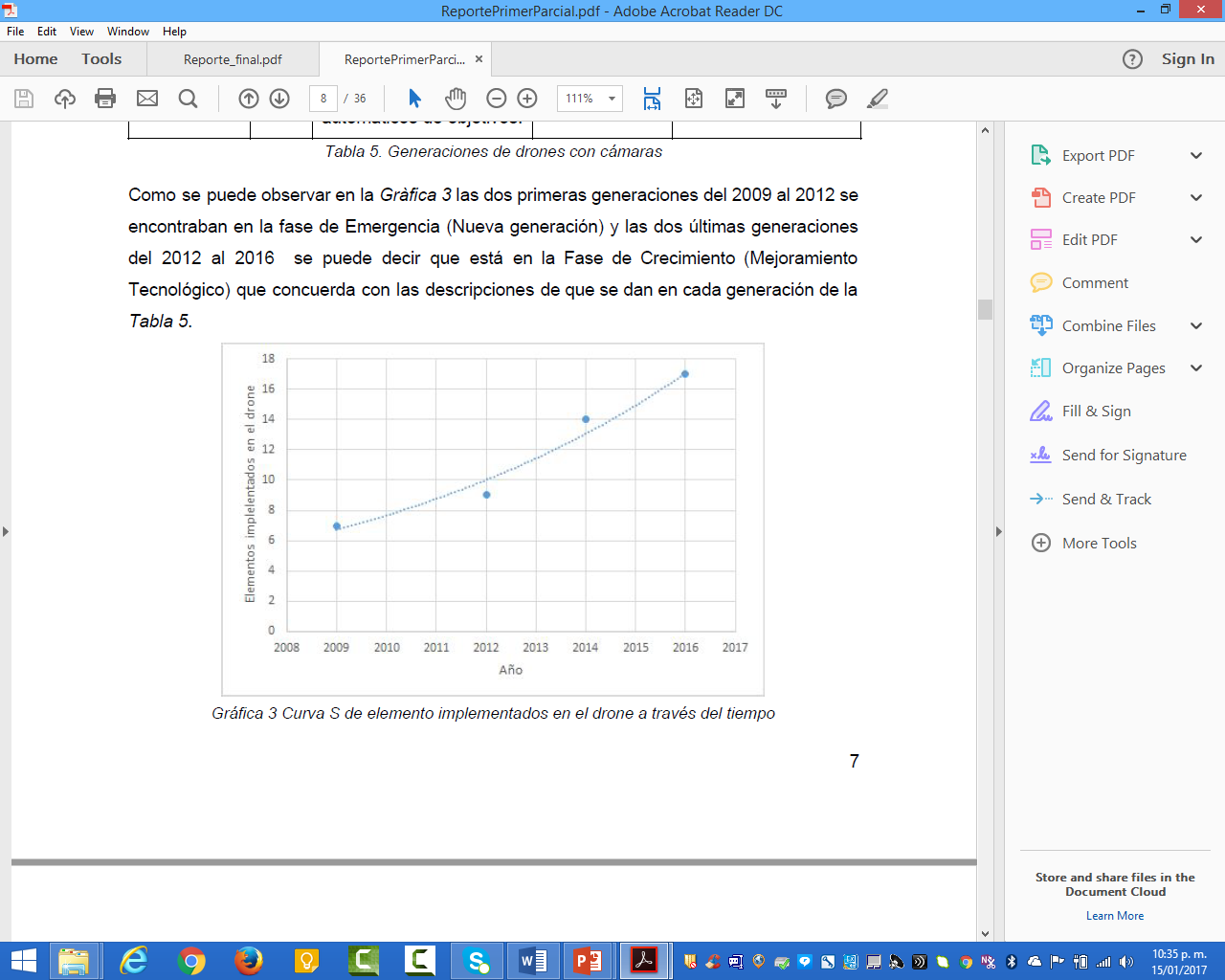 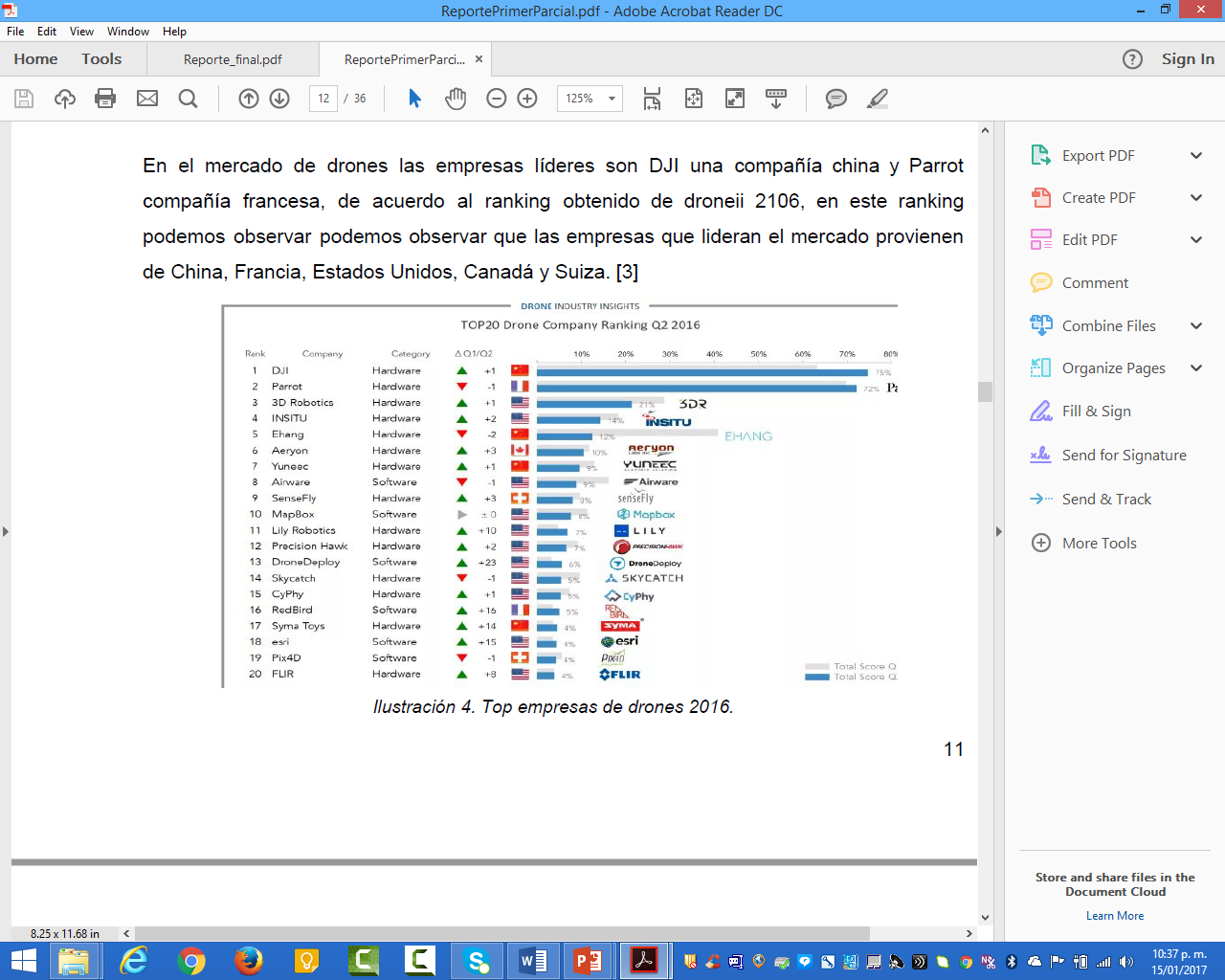 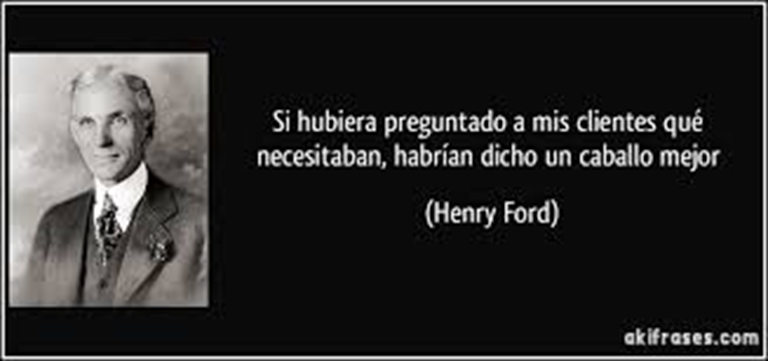 Figura 1. Frase de Henry Ford sobre el cliente.
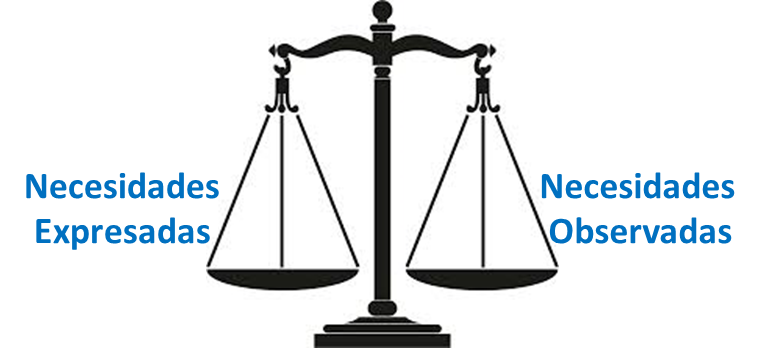 Figura 2. Necesidades expresadas vs necesidades observadas.
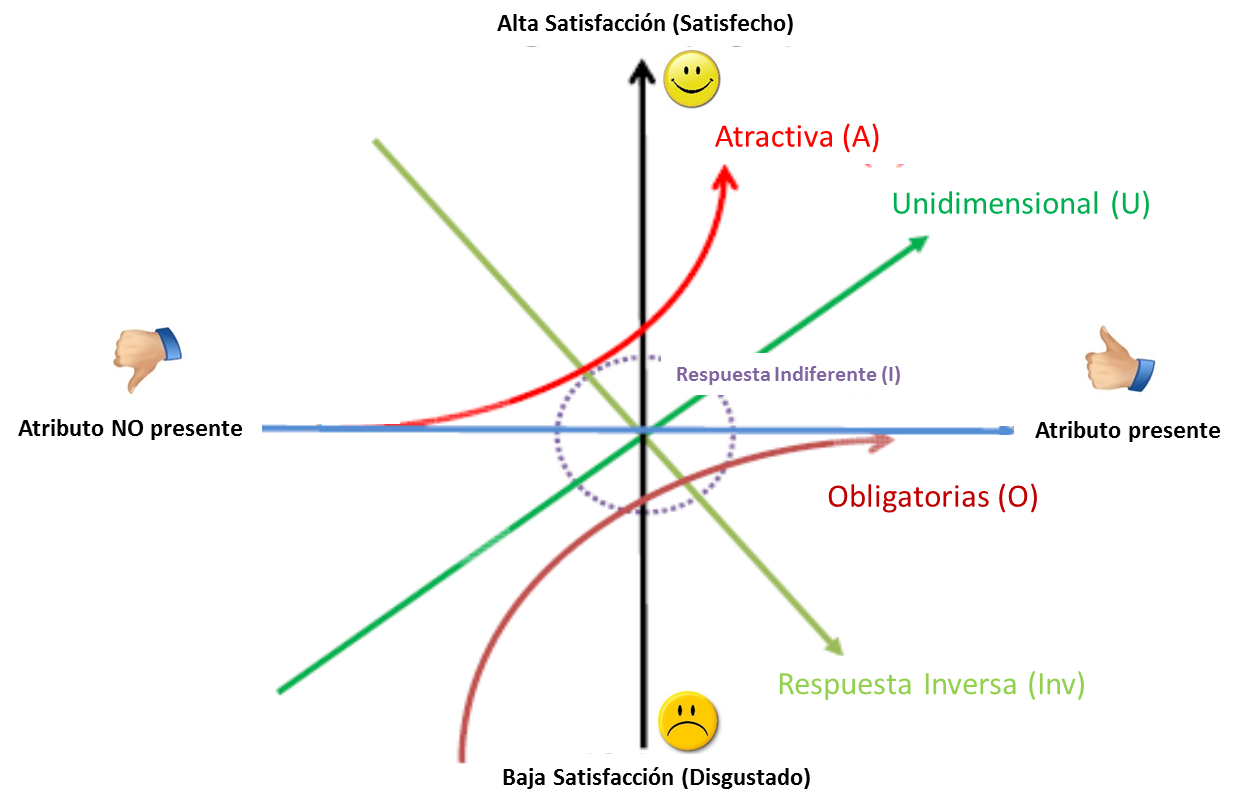 Figura 3. Modelo Kano.
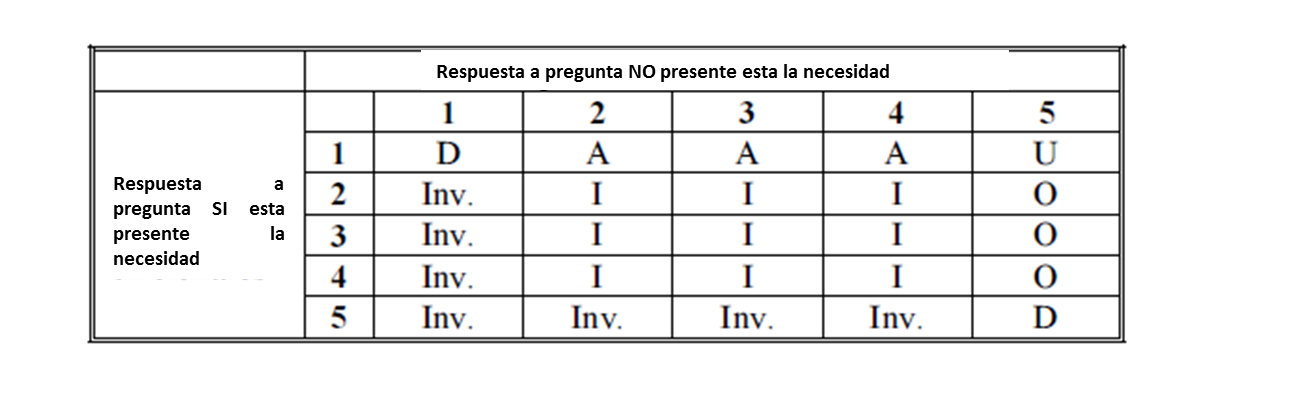 Figura 4. Tabla de interpretación del Modelo Kano.
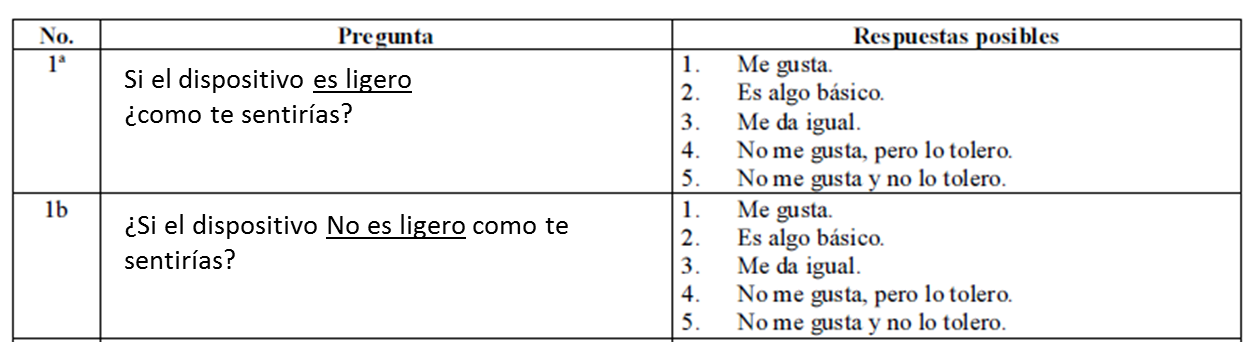 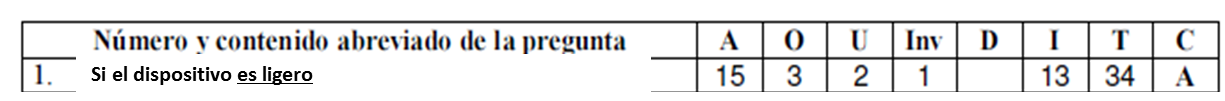 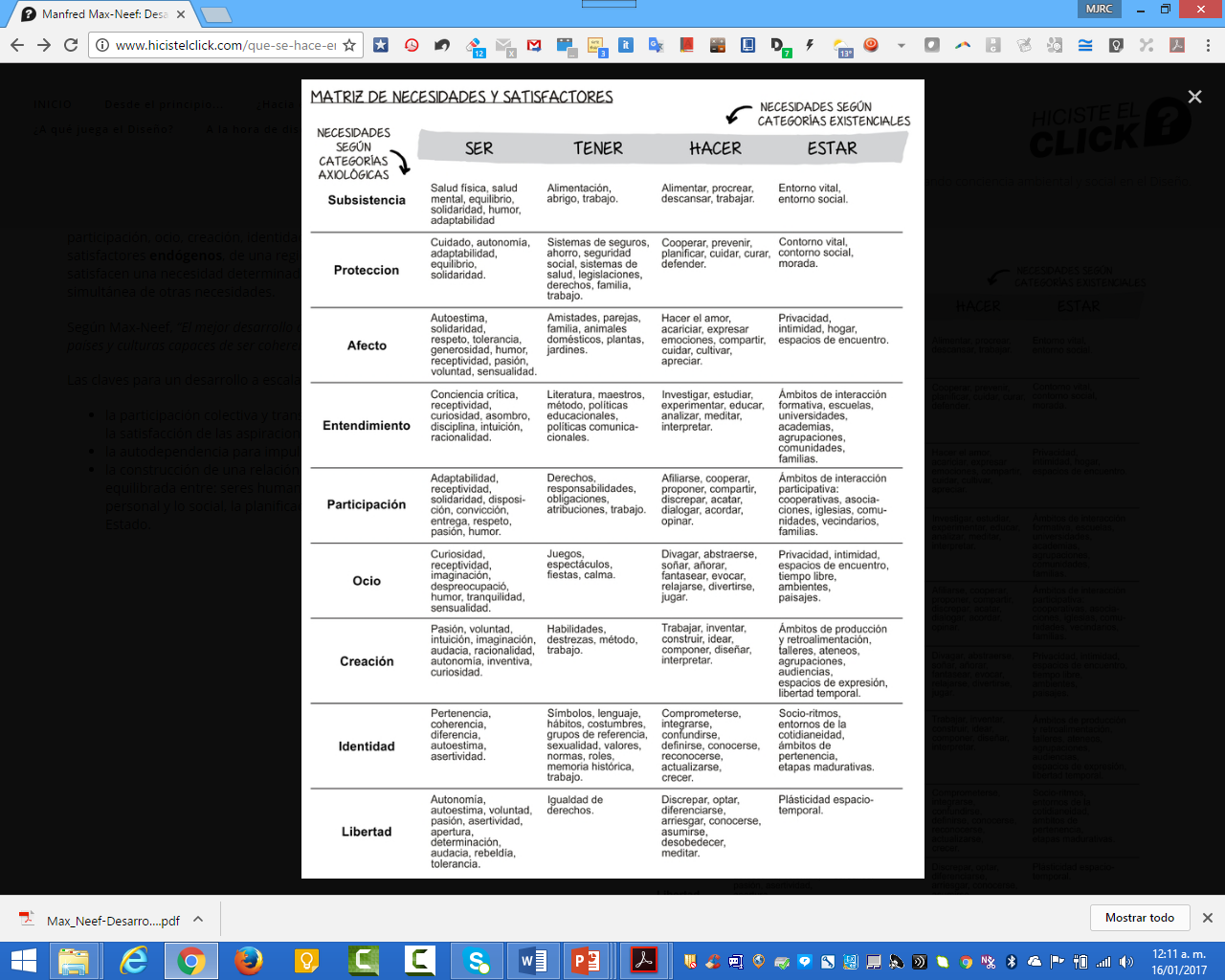 Figura 5. Matriz de Necesidades y Satisfactores.
Fuente: Libro “Desarrollo a escala humana” de Manfred Max-Neef, pág.58 (1993)